Rhino Hunting – Illegal Possession Investigation
Steganography
https://www.cfreds.nist.gov/dfrws/Rhino_Hunt.html
[Speaker Notes: https://www.youtube.com/watch?v=6G3qm60dfA8&ab_channel=PrashantThombre]
Steganography
Discover hidden rhino photos
How to extract hidden rhino photos?
STEP 1: Detect which tool is used for hiding photos
[Speaker Notes: https://linux.die.net/man/1/stegdetect#:~:text=The%20stegdetect%20utility%20analyses%20image,to%20embed%20the%20hidden%20information.]
Create a steg folder
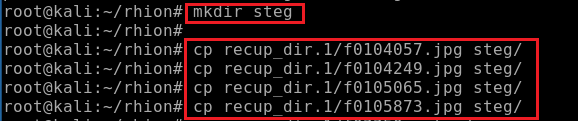 Copy 5 non-rhino photos to the steg folder
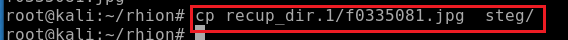 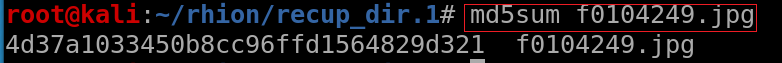 Navigate to steg folder
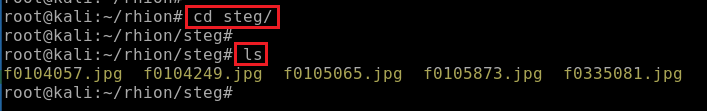 Verify the folder contains 5 photos
Any suspicious data in photo metadata?
Install exiftool to view metadata of the file
View the metadata of the file
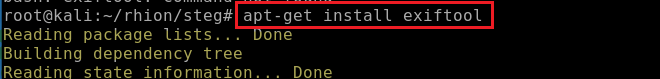 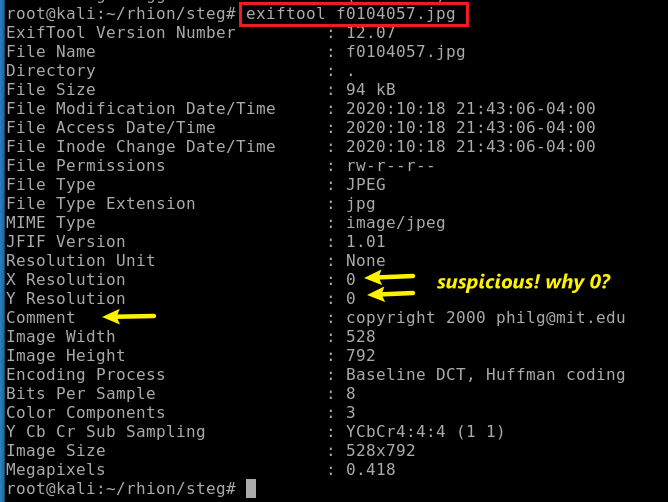 Sometimes important stuff is hidden in the metadata of the image or the file
Download stegdetect source code
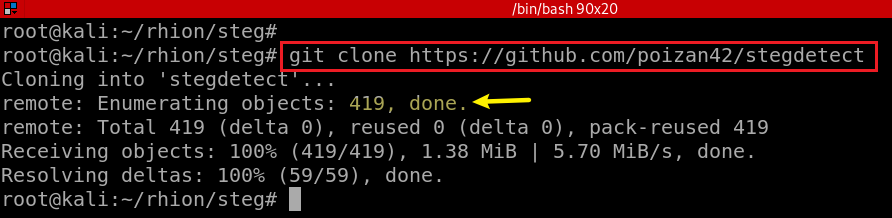 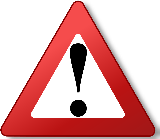 only works for Ubuntu 16.04 and 18.04
if no autoreconf installed
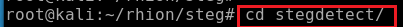 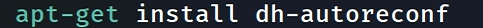 Trigger rebuilds
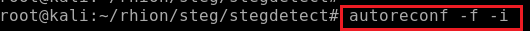 autoreconf is a Autotool which is used to create automatically buildable source code for Unix-like systems.

Preparation: 
hello.c: hello world source code
configure.ac : Describes configuration required for compile source code, such as dependency generation. 
Makefile.am : Describes sources code and compiled name
Executable generation:
autoreconfg –i: force to rebuild
./configure -> configure.ac
make -> Makefile.am 
Results: 
executable hello
[Speaker Notes: $ git clone https://github.com/poizan42/stegdetect
$ cd stegdetect/ 
$ autoreconf -f -i
$ linux32 ./configure 
$ linux32 make

https://stackoverflow.com/questions/33278928/how-to-overcome-aclocal-1-15-is-missing-on-your-system-warning
https://www.geeksforgeeks.org/autoreconf-command-in-linux-with-examples/]
Set compilation environments
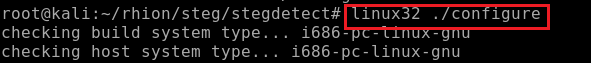 Compile source code to stegdetect executable
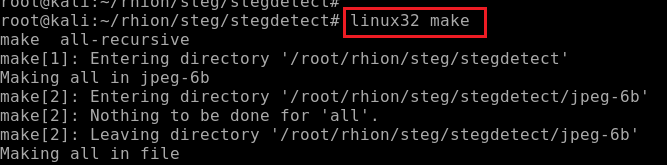 Verify stegdetect works
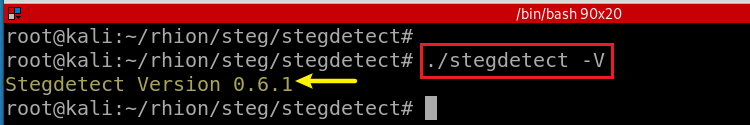 Detect the tools used for hide photos
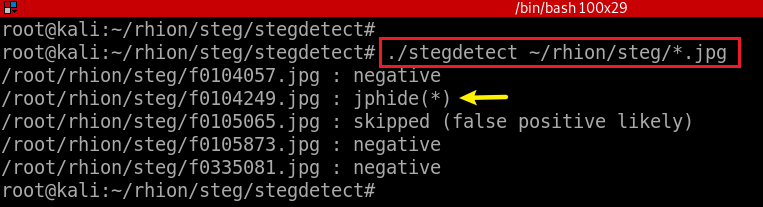 [Speaker Notes: https://linux.die.net/man/1/stegdetect#:~:text=The%20stegdetect%20utility%20analyses%20image,to%20embed%20the%20hidden%20information.]
Increase the sensitivity of detection algorithms from 1 (default) to 3
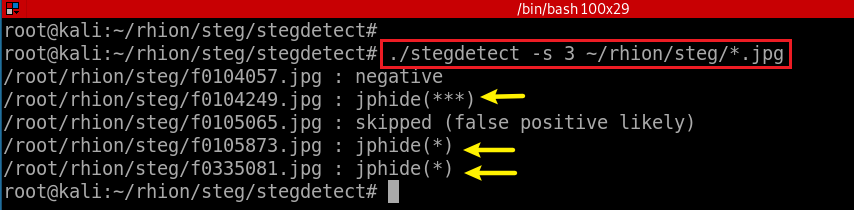 STEP 2: How to use stegcrack to find jphide passwords?
What  is stegbreak?
a brute-force dictionary attack on embedded JPG images
Shipped with stegdetect
Target on embedding used by 
Outguess
Jphide, and 
steg-shell.
Rules on how to manipulate words for the dictionary attack
/usr/local/share/stegbreak/rules.ini, from John the Ripper.
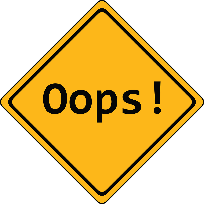 Missing rules.ini in /usr/local/share/stegbreak folder
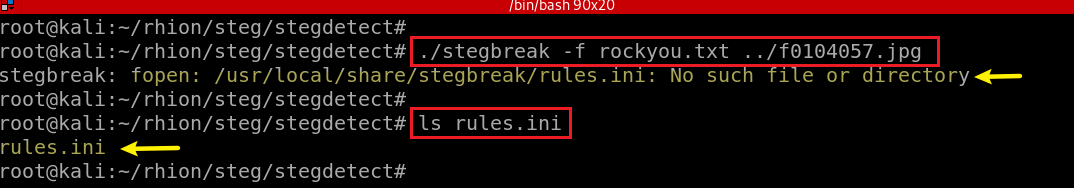 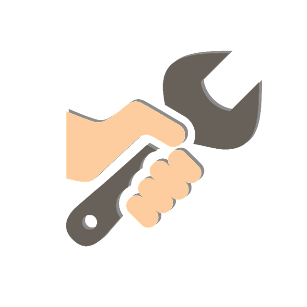 Copy rules.ini to /usr/local/share/stegbreak folder
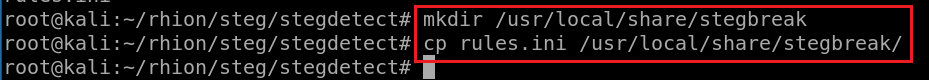 Test stegbreak
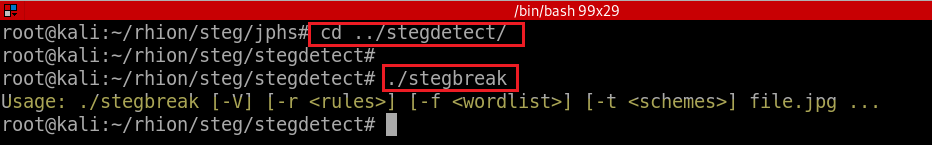 Download wordlist required by stegbreak
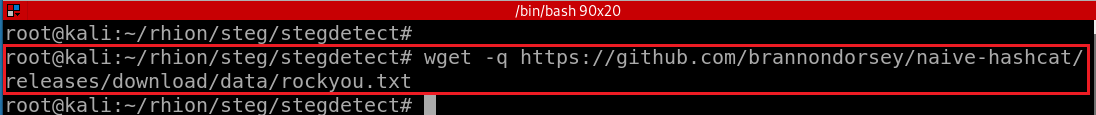 Crack passwords used for hiding photos
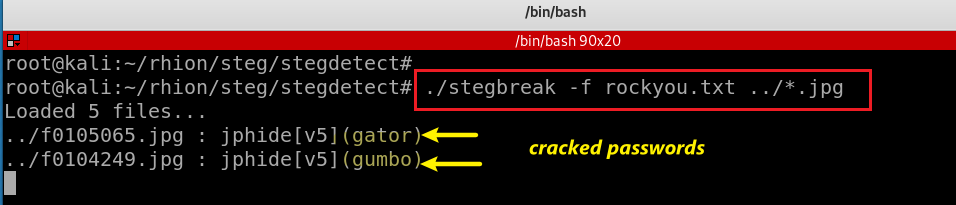 [Speaker Notes: wget –q https://github.com/brannondorsey/naive-hashcat/releases/download/data/rockyou.txt]
STEP 3: How to use the steghide/stegseek to recover the photos?
Create working directory
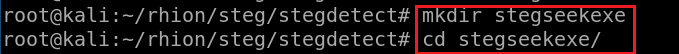 Download and unzip jphide
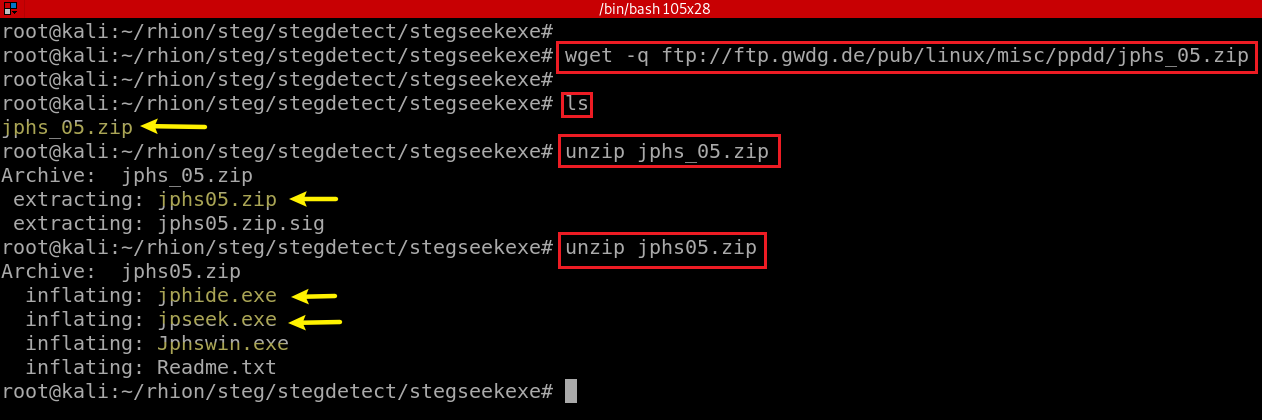 [Speaker Notes: wget ftp://ftp.gwdg.de/pub/linux/misc/ppdd/jphs_05.zip]
Extract the first hidden photo using jpseek
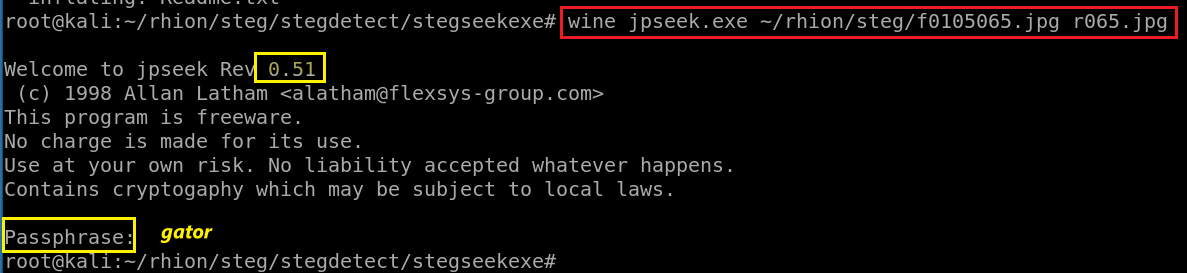 It seems only jpseek.exe (windows version) works
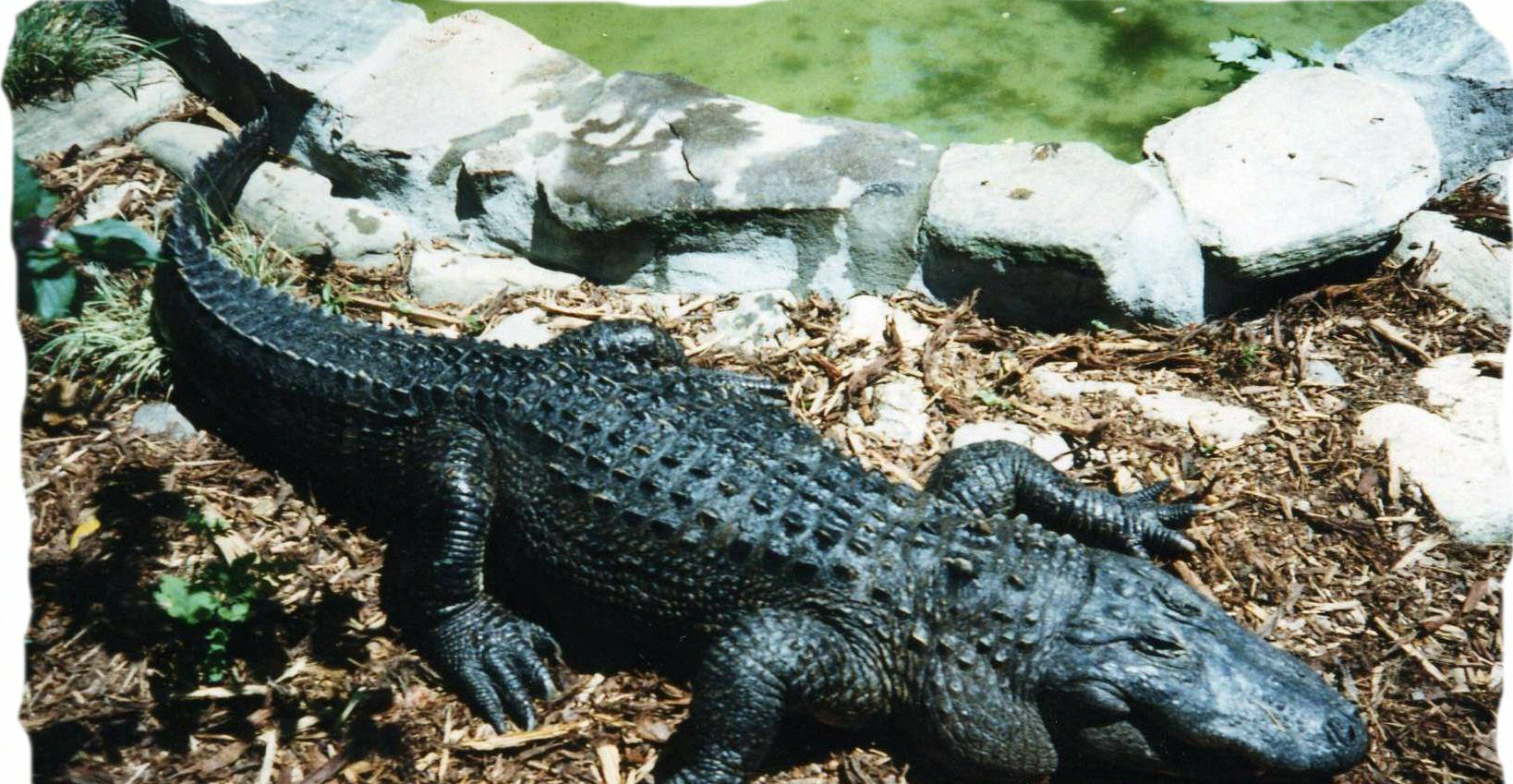 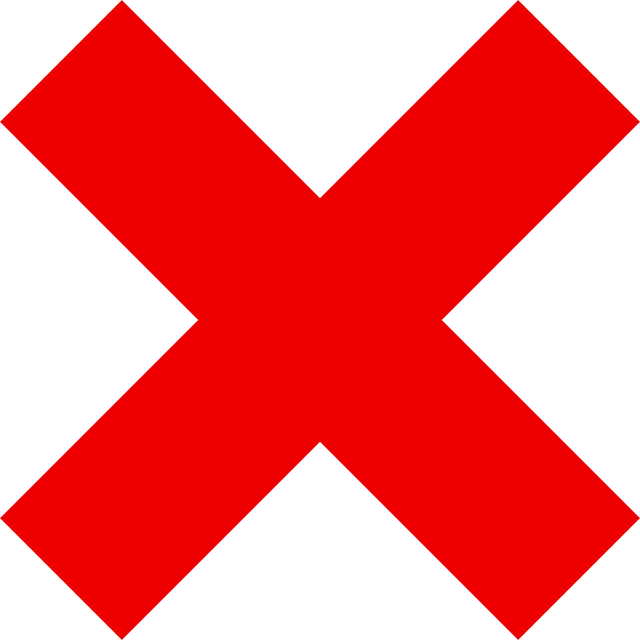 Display the extract photo
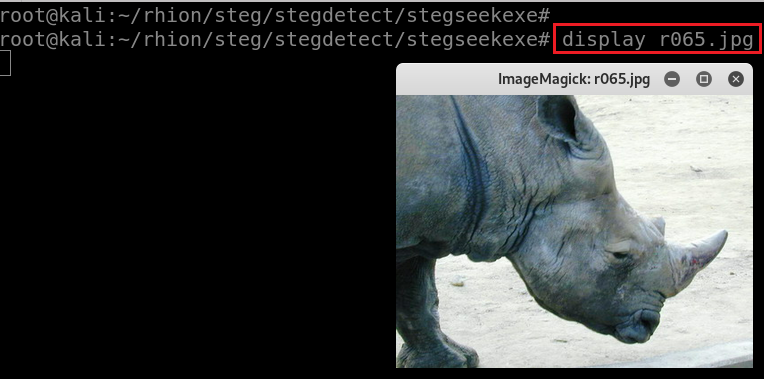 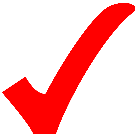 5
63a39823f80b321c2dcd112158b55011
Extract the second hidden photo using jpseek
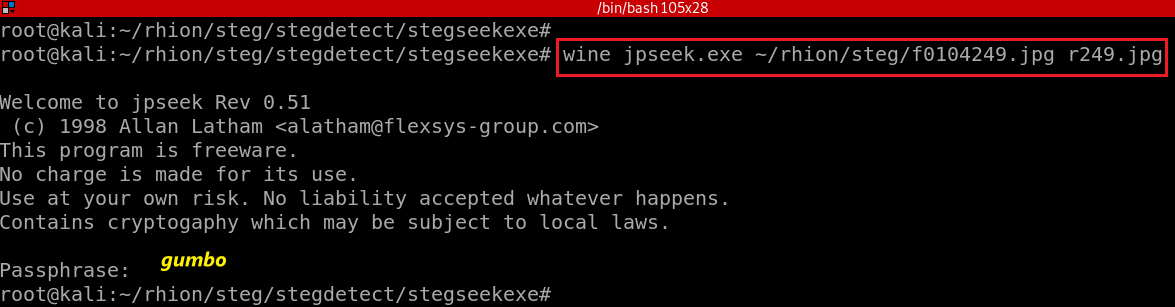 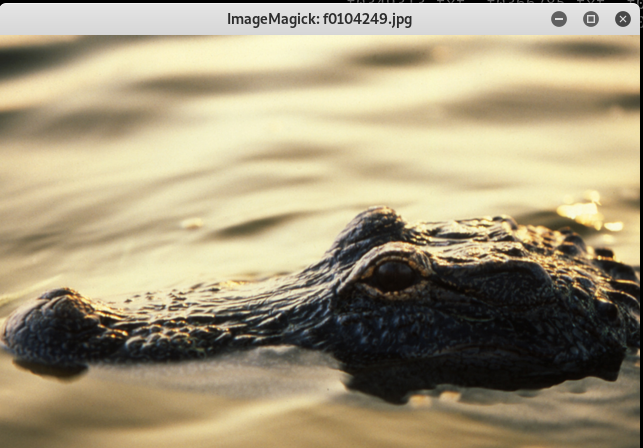 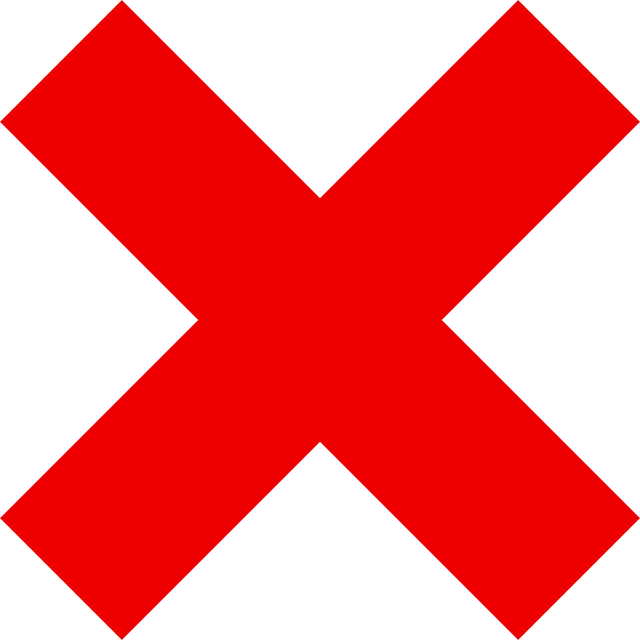 Display the extract photo
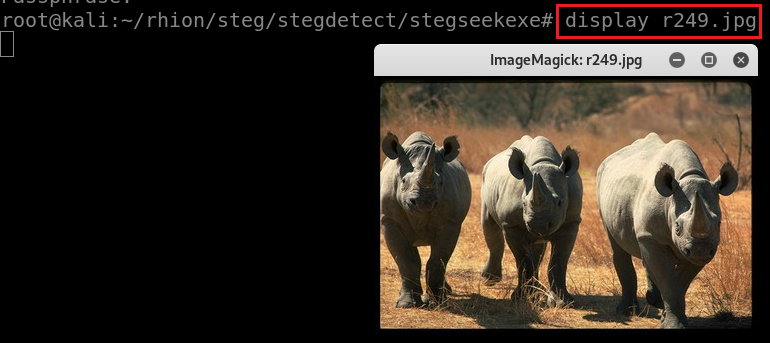 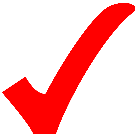 6
87018ef0cfdb91e818d92efeb9c19338
Evidence
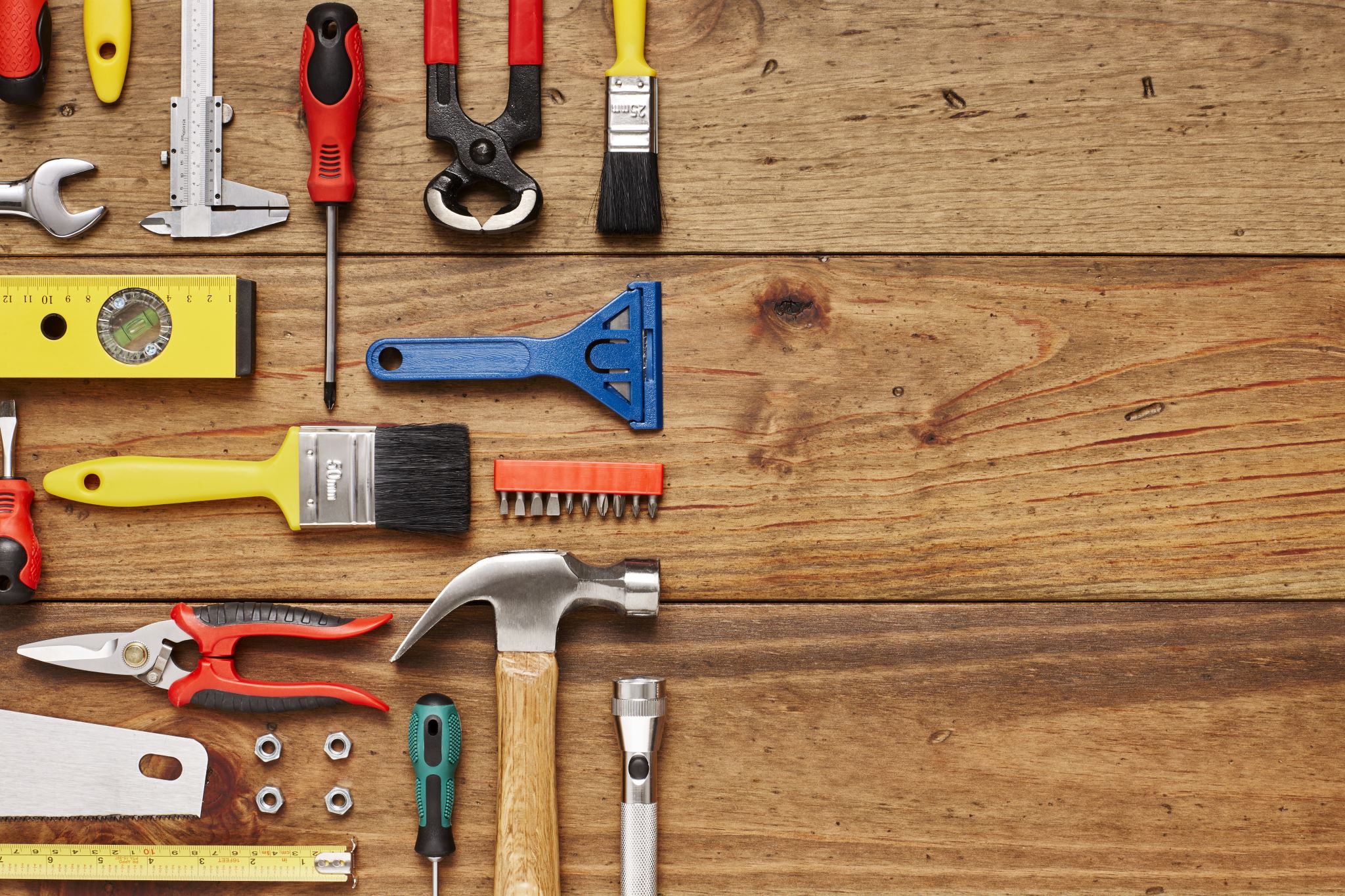 Steg Toolkit - Other useful tools collection
Any other tools doing steganography?
https://github.com/DominicBreuker/stego-toolkit#tools
[Speaker Notes: https://github.com/DominicBreuker/stego-toolkit#tools]
Any other tools detecting steganography?
[Speaker Notes: https://www.prodefence.org/stego-toolkit-collection-of-steganography-tools-helps-with-ctf-challenges/]
Stego Toolkit
Download toolkit
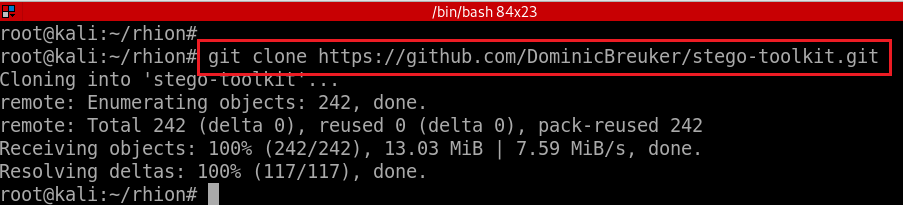 List other available tools
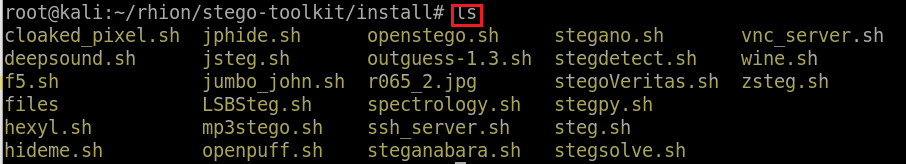 [Speaker Notes: github.com/DominicBreuker/stego-toolkit
sudo apt-get update
sudo git clone https://github.com/DominicBreuker/stego-toolkit.git
cd stego-toolkit
cd install
chmod +x jphide.sh
sudo ./jphide.sh]
Install one of the tools, jphide/jpseek
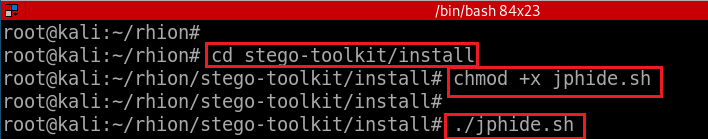 Try jphide
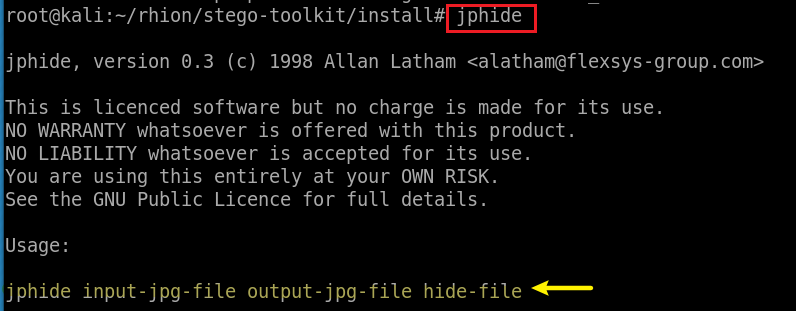 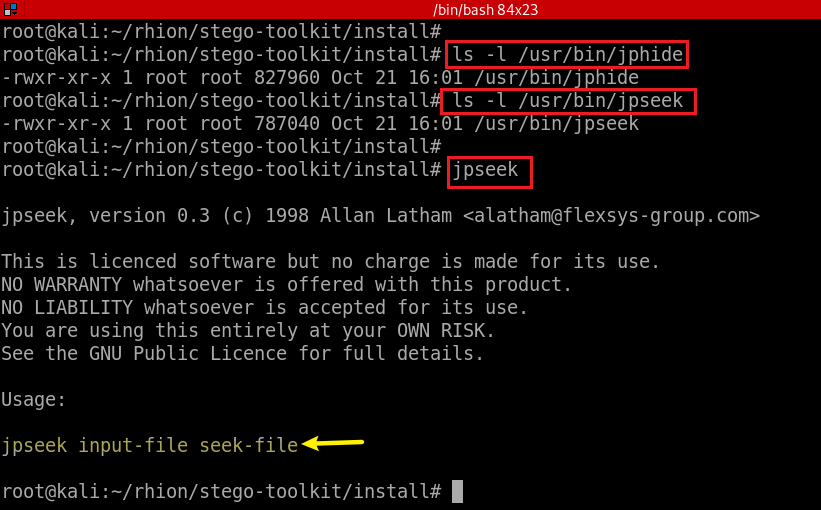 Find the location of jphide and jpseek
Try jpseed
Practices